Accompagnement pédagogique


Derrière ces mots de nombreuses initiatives et actions de natures et d'origines différentes et variées, proposées par la Direction de la formation (DF)
Rentrée 2022- 2023 sur le campus de PalaiseauUn contexte particulier où la DF se mobilise pour proposer, en appui de la Direction de campus, un accompagnement et un support à la prise en main des équipements et des espaces d’enseignements
Merci au groupe de la DF  : Constance, Bastien, Joël, Moussa, Benjamin, Samantha

Sur la période de septembre à avril 2023 :
Présentation prise en main des amphithéâtres : 15 sessions – 60 personnes. 74% d’enseignants / 26% d’ITA

520 interventions multimédias dont :
-   149 interventions planifiées par mail (multimedia.palaiseau)
371 interventions d'urgence (téléphone multimédia DF) 
Ces interventions portent à 60% sur de l’assistance technique et à 40% sur le lancement de visio

Réalisation d’outils de prise en main des espaces : 
tutos disponibles sur seafile, 
visite virtuelle du campus (uptale – solution apprentissage immersif)
Perspectives pour la suite :
Assistance technique assurée par la direction de campus

Pour du support : multimedia.palaiseau@agroparistech.fr
Par téléphone : les numéros sont indiqués sur des étiquettes dans les salles et amphis
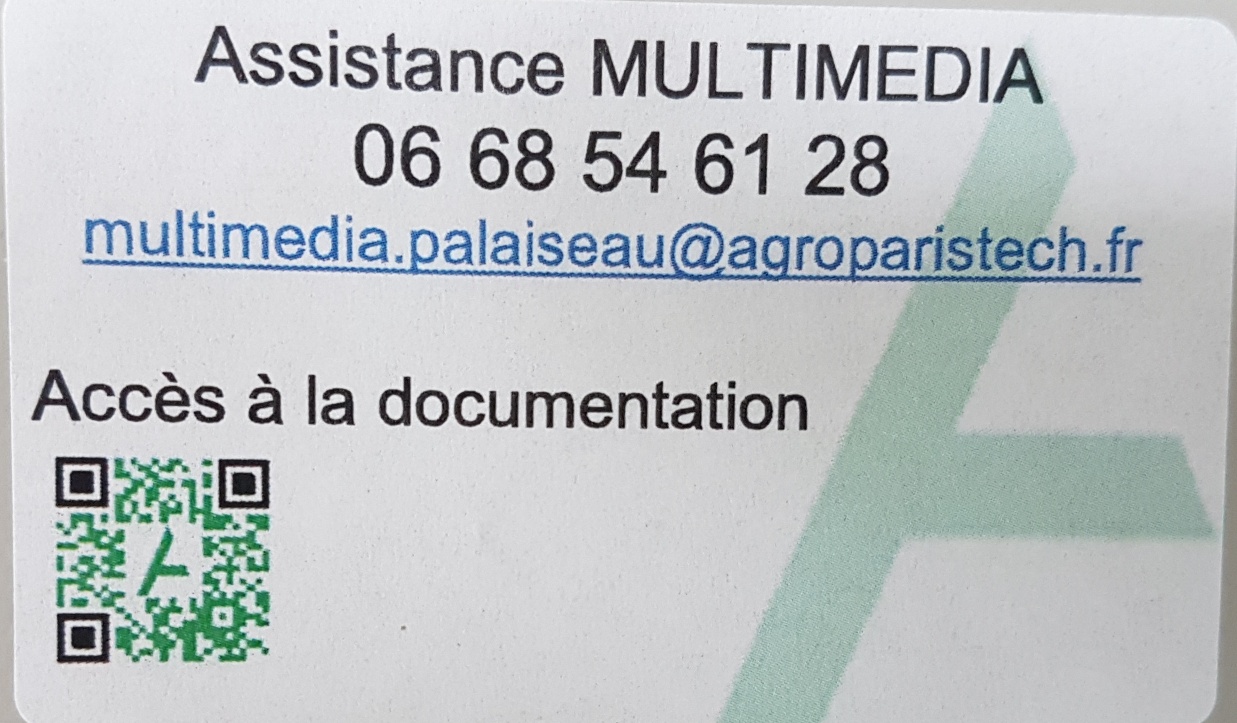 Accompagnement des enseignants
La direction de la formation propose une aide et un accompagnement pédagogique des enseignants

Il est assuré par une équipe support composée de Bastien, Benjamin, Constance, Frédéric, Joël, Moussa et Samantha
L’accompagnement proposé porte sur :
-    Le support sur les aspects matériels pour l’enseignement 
du support sur les outils pédagogiques (eCampus, synapses, Teams…)
des informations et conseils en ingénierie pédagogique (accompagnement vers des nouvelles        pratiques, scénarisation de cours, modalités d’évaluation …)
la production de vidéos à vocation pédagogique

Pour  les contacter :  accompagnement.pedago@agroparistech.fr 

Pour rappel : dans les départements, des ingénieurs pédagogiques et des enseignants-chercheurs s’occupent d’accompagnement et de soutien à la pédagogie.
1. Support sur les aspects matériels
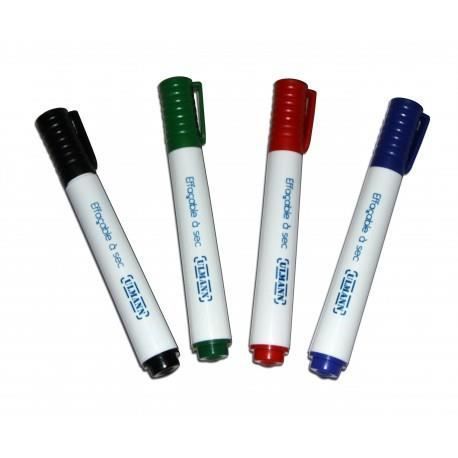 Feutres dans les salles / gestion des cloisons / gestions des incidents / mise à disposition de fournitures (Post-it, paperboard…) 


Contacter Moussa MAHDI moussa.mahdi@agroparistech.fr  / 06.27.77.06.36
N° du service logistique-multimédia de la DF : 06.59.48.80.43
2. Support sur les outils numériques
Synapses
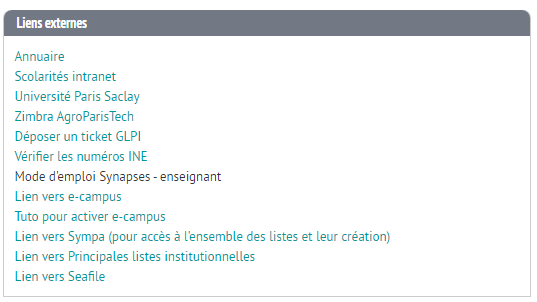 Support par les gestionnaires de scolarité :
 synapses-utils@agroparistech.fr
De l’aide en ligne pour les enseignants est disponible dans synapses


et  dans l’intranet : https://intra.agroparistech.fr/spip.php?rubrique1515
eCampus
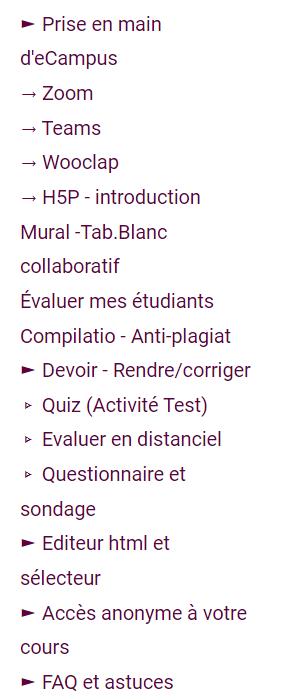 Cours Accompagnement Pédagogique 
L’espace est disponible pour tous les enseignants-chercheurs en auto-inscription (260 inscrits).
On y trouve des infos pour la prise en main d’outils et activités pédagogiques (Visios, compilatio, wooclap, quiz, devoir, H5P …)
Outils visio
Fin de Collaborate (mai 2023)
Teams – Midi’Pédago : 10 sessions - 102 inscrits
Zoom (arrivée juin 2023) – l’accompagnement commence
Midi’pédago – points d'échanges
Possibilité d’organiser des sessions en fonction des besoins : l’idée est de pouvoir se retrouver, entre pairs et/ou avec les équipes supports, et de partager des infos et des bonnes pratiques autour d’un sujet lié à la pédagogie.

On peut par exemple envisager des sessions d’échange autour de :
3. Le soutien au développement des pratiques enseignantes et de la transformation pédagogique
La diversité des profils et des pratiques enseignantes nous amène à proposer des réponses variées. 
Les actions sont structurées autour :
du pilotage du COPIL transformation et innovation pédagogique
Le co-pilotage local du projet Hercule 4.0 qui vise la transformation numérique
du groupe de travail compétences pour le déploiement de l’APC et la rédaction de la fiche RNCP
d’un cycle de formation annuel à la pédagogie des maîtres de conférence (avec Valérie Camel)
de l’accompagnement d’équipes et/ou individuels sur des questions spécifiques (observation de cours, conception et mise en œuvre de l’évaluation entre pairs, accompagnements de la démarche de reconnaissance engagement étudiant et réflexion sur les compétences à valider …)
de la participation à des projets Erasmus + : DIGIFOOD et GO-DIJIP (terminés en 2023)
du soutien aux réponses aux AAP (ex : les AAP « pédagogiques » de l’Université Paris-Saclay)
des relations avec les partenaires (DIP Saclay, ParisTech) et du relai d’informations sur les formations (relais  Valérie Camel)
AAP Université Paris-Saclay
Projets lauréats en 2022 et en cours :  

Easimod : création d’un module pédagogique court (6 h) qui permet de saisir la complémentarité de l’approche expérimentale et de l’approche théorique et numérique, via des expériences en laboratoire sur des mini échangeurs thermiques et la modélisation à partir des données récoltées.
NSA’muse : conception d’un jeu sérieux (jeu de rôle) qui met en scène des situation professionnelles visant à répondre aux grands enjeux actuels de la transition alimentaire. Il permet de créer un fil rouge entre les différents modules du M1 NSA en utilisant une dynamique pédagogique et ludique déployée tout au long de l’année.
AAP 2023 :

Digit’Halle : création d'un MOOC de 5 à 6 semaines, déployé sur FUN, concernant le Génie des Procédés Alimentaires. Outre le format classique des MOOC (capsules vidéos et ressources pédagogiques en PDF ; quiz servant à l'établissement d'un certificat de réalisation ; forum de discussion entre apprenants et avec les enseignants ; une visioconférence par semaine), des liens vers des expériences immersives seront proposés pour découvrir les équipements d'une halle technologique alimentaire
Expérimentation d’un enseignement bimodal simultané dans différents contextes pédagogiques : Modification technique des salles de cours + accompagnement des enseignants du projet sur l’adaptation et la transformation de leurs cours
Escape game numérique sur la finance verte : réalisation d’un jeu sérieux numérique de type escape game sur le sujet de la Finance verte. L’objectif de ce jeu est d’aider les étudiants à comprendre les mécanismes qui régissent l’orientation des flux financiers vers des projets et des entreprises impliqués dans la mise en place d’une chaîne de valeur durable
Formations accessibles à notre communauté
Racine ParisTech (relais  Valérie Camel)
Depuis 14 ans le réseau Racine accompagne les enseignants dans le développement de leurs compétences pédagogiques. Tous les ans, une dizaine d’ateliers sont proposés
Trois grandes thématiques en 2022-2023 : 
- Concevoir des enseignements qui favorisent l’apprentissage 
- Organiser et encadrer les activités d’apprentissage
- Évaluer les acquis d’apprentissage des étudiant·e·s
UParis-Saclay (relais Valérie Camel)
Des multiples formations sont proposées par la DIP Saclay tout au long de l’année, telles que :
- Gestion de la classe
- Scénarisation de cours
- Outils numériques : H5P, Quiz
Le catalogue est disponible ici.
4. Production de vidéos pédagogiques
Les interventions peuvent s’effectuer à 3 niveaux, sans être exclusifs :

Le porteur de projet est autonome pour la fabrication des images et/ou des sons et/ou pour le montage : Conseil opérationnel (choix du matériel et son utilisation en fonction du projet)

Le porteur de projet souhaite un accompagnement dans le développement de son projet, sa scénarisation, la détermination de sa forme : Conseil rédactionnel

Le porteur de projet souhaite déléguer la fabrication des images et des sons et/ou le montage : Prestation technique
Production de vidéos pédagogiques
Les MOOC
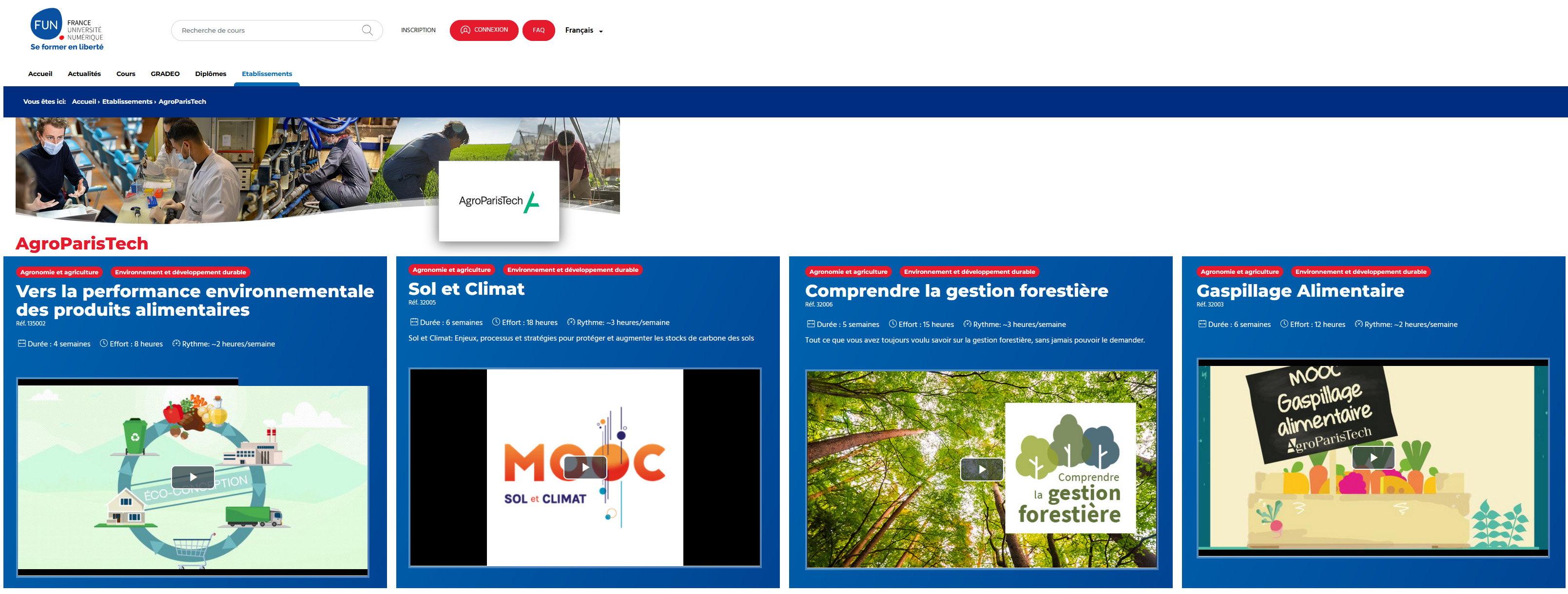 Production de vidéos pédagogiques
Présentation d’un process industriel, d’une manipulation, d’une expérience...
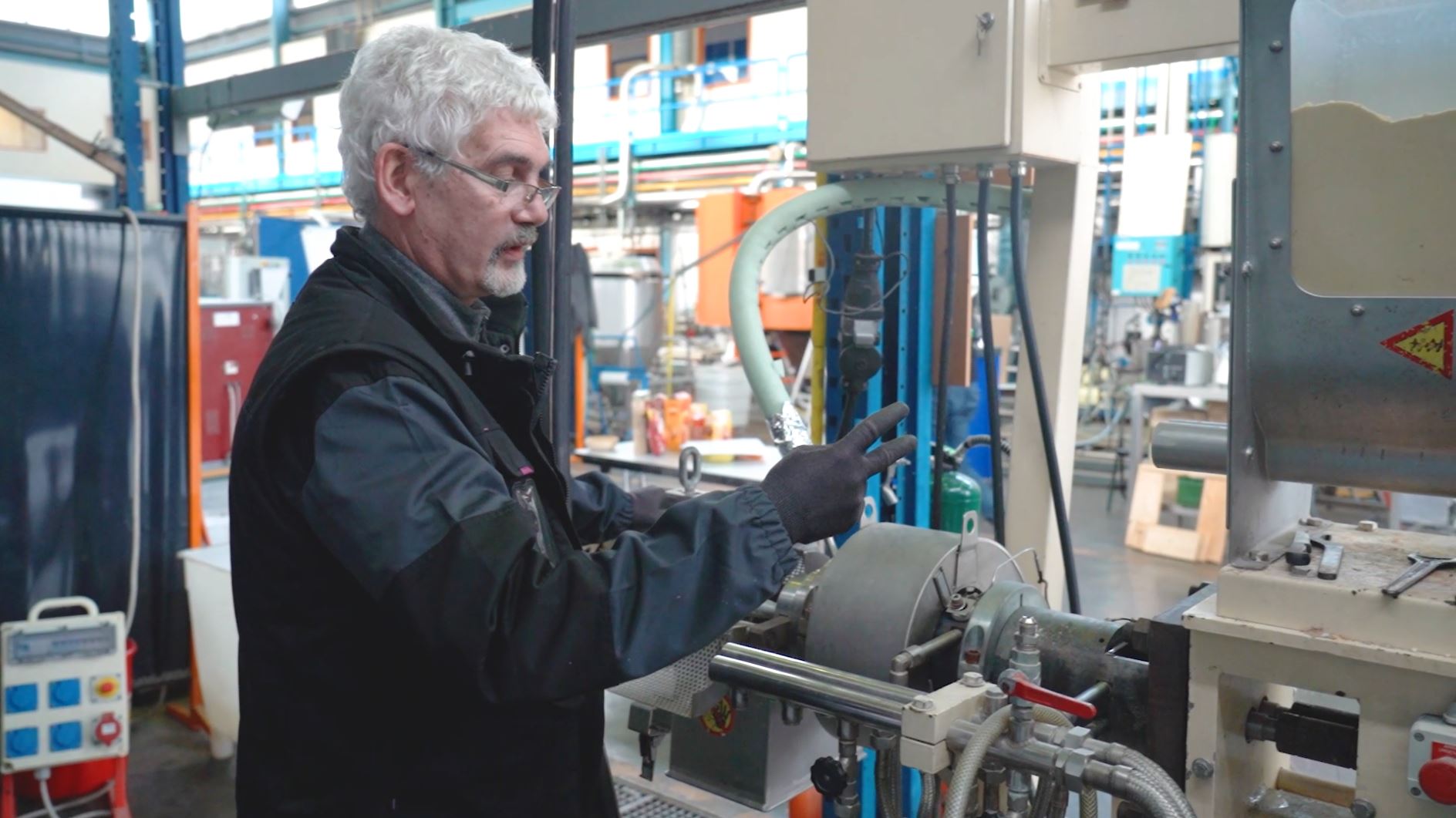 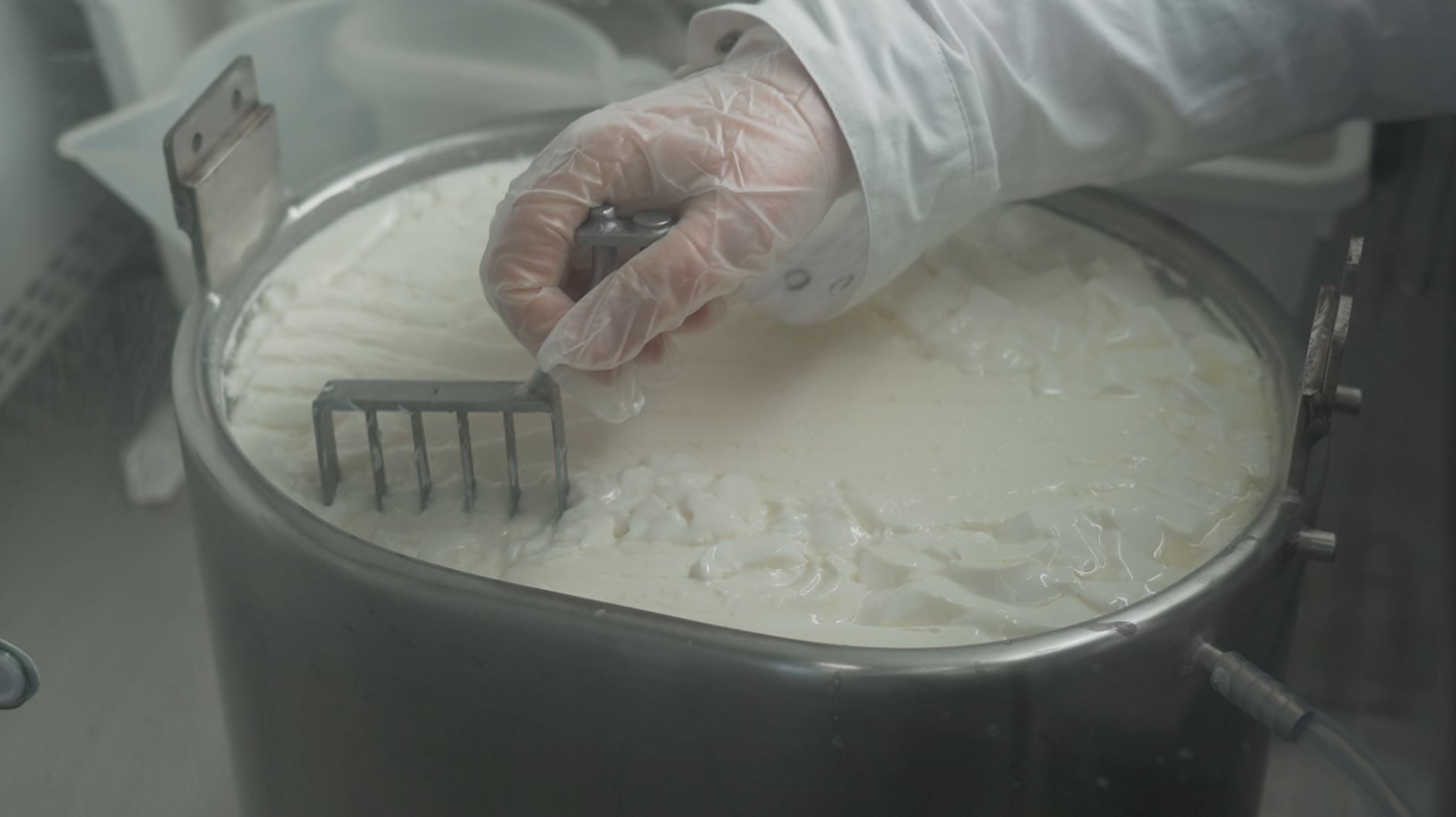 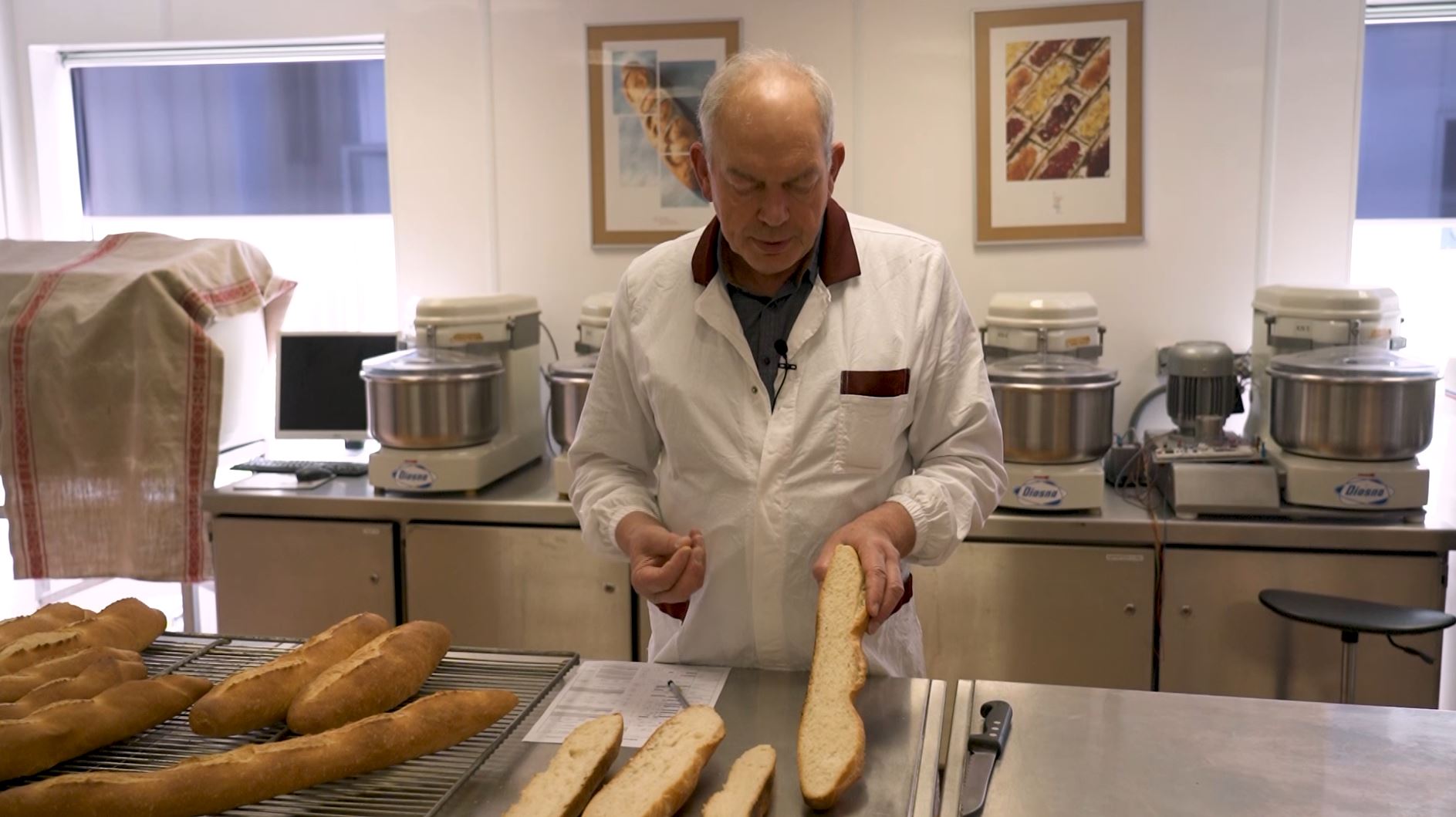 Présentation du 
Cuiseur-Extrudeur
Fabrication de fromages
Fabrication du pain
Production de vidéos pédagogiques
Présentation de cursus de formations, d’évènements pédagogiques…
Journée initiative pédagogique
Témoignages sur les formations
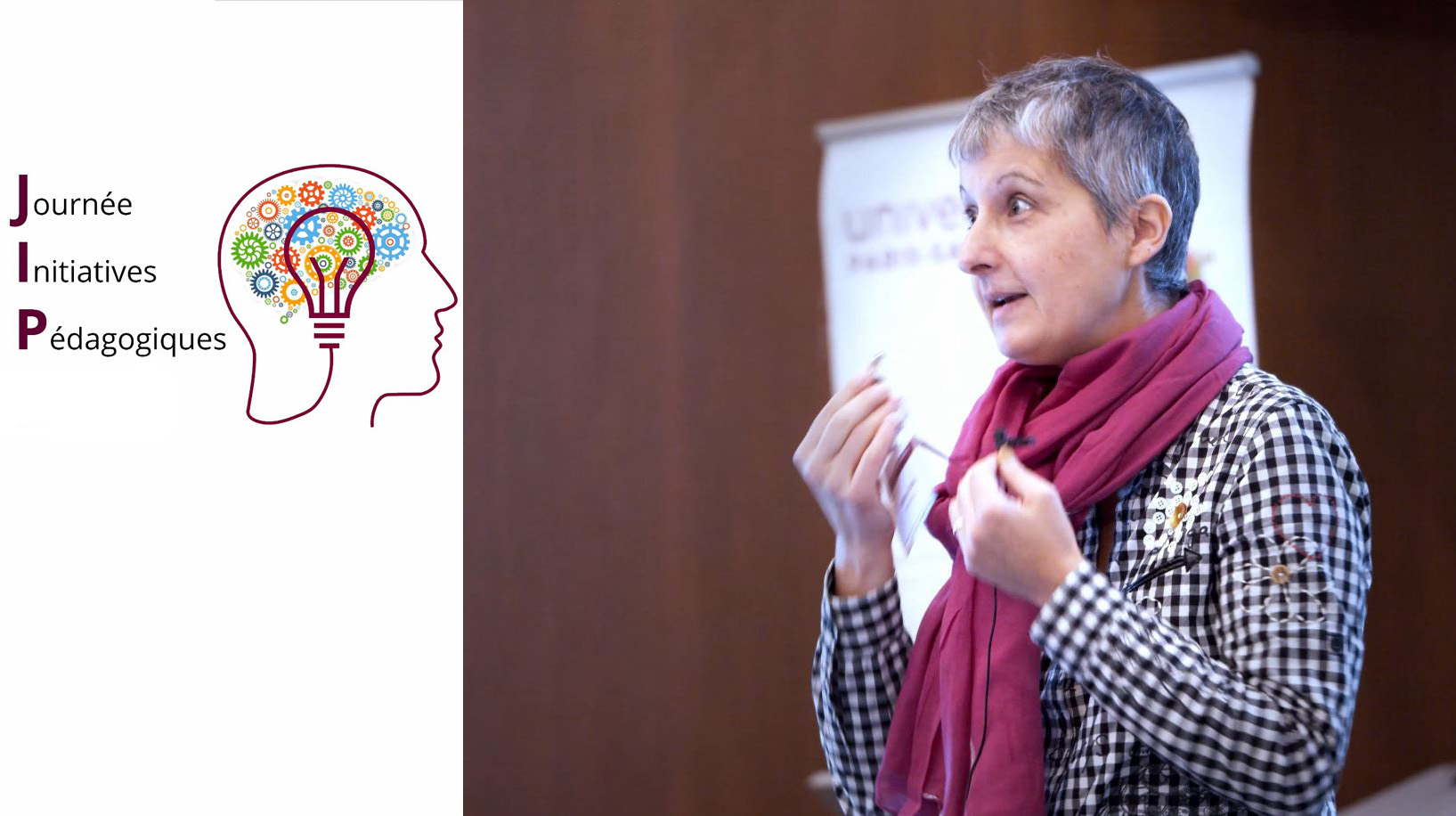 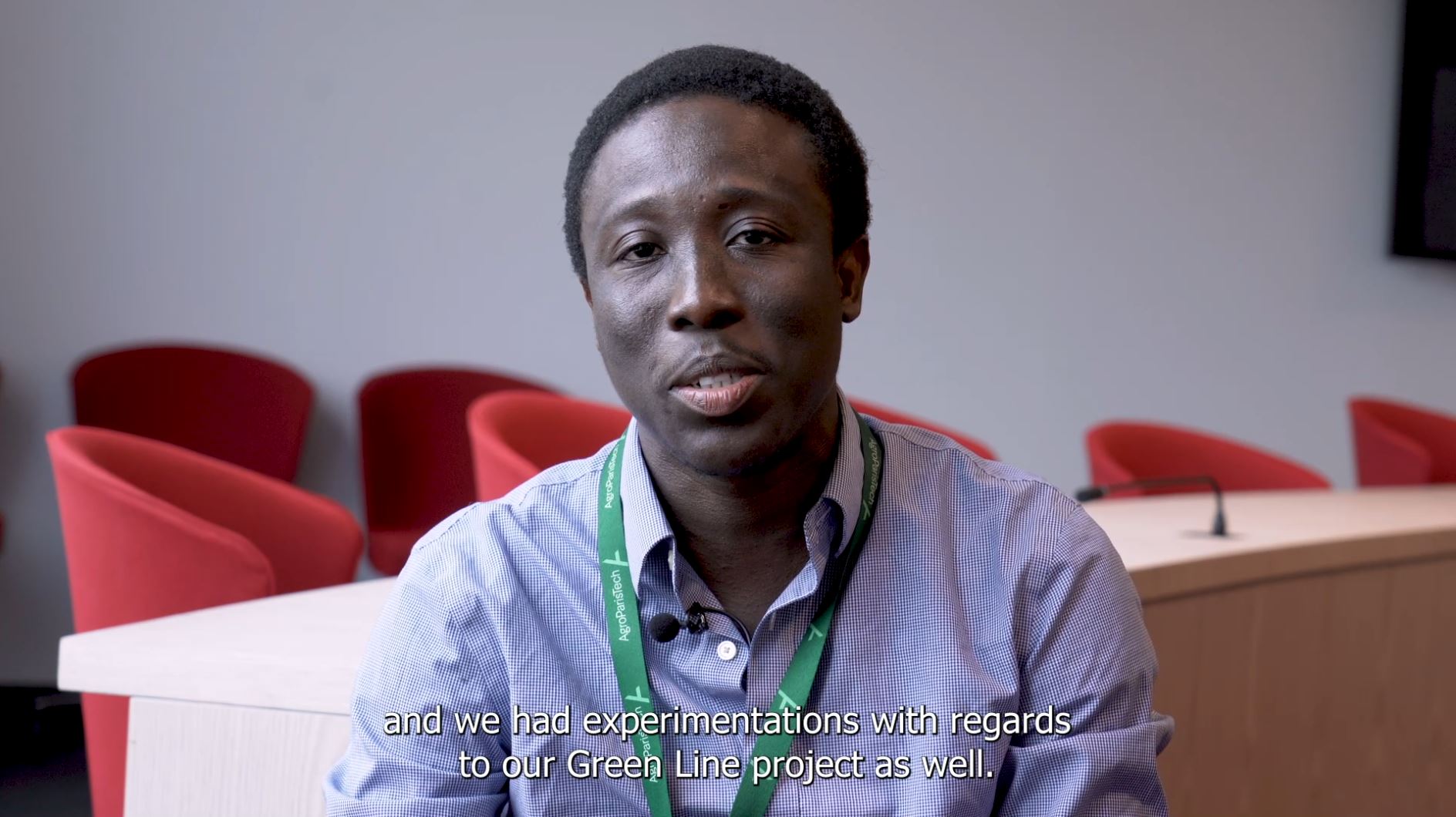 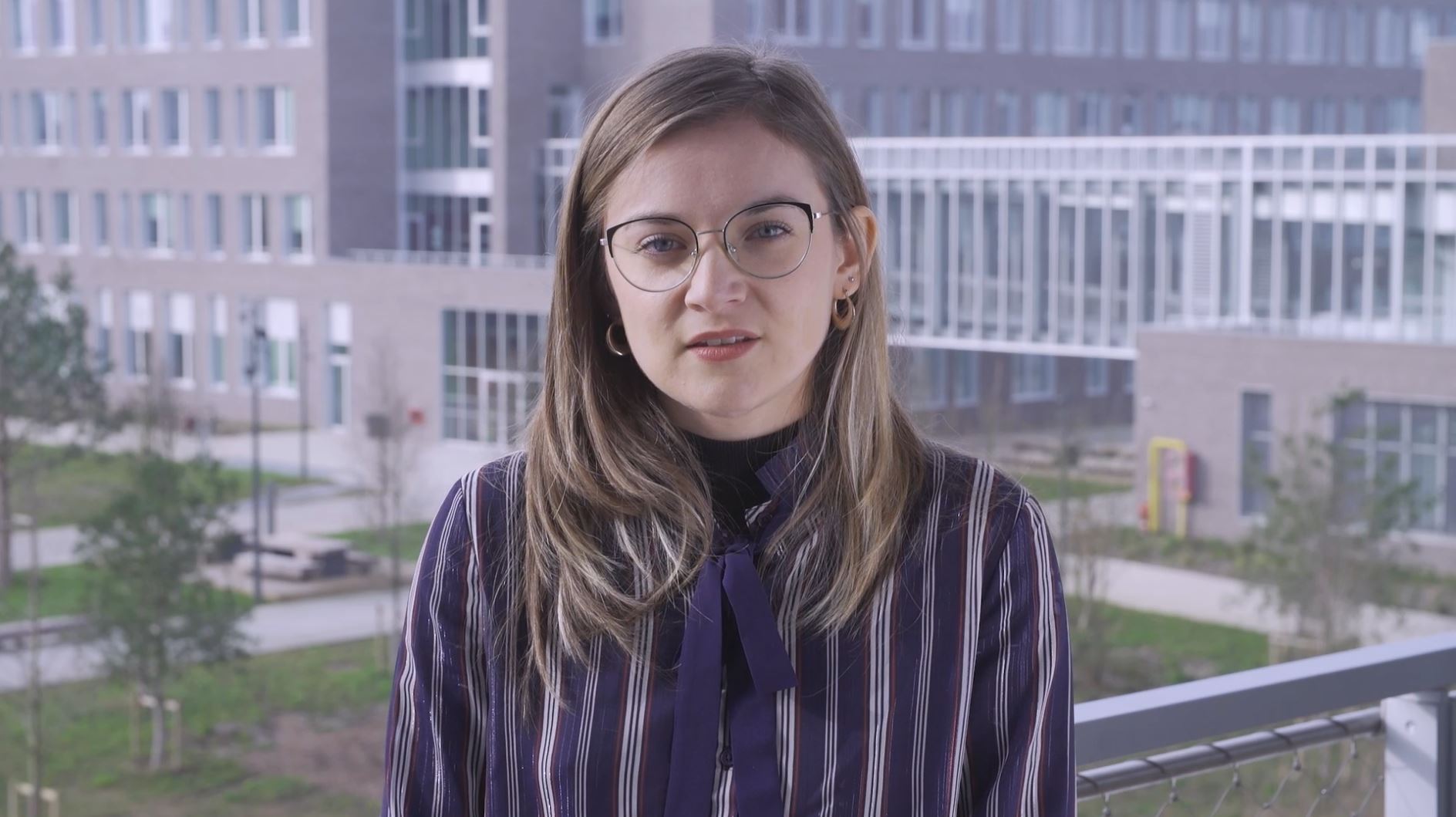 Merci de votre attention !